Figure 4. Connectivity Similarity relationships with behavior. Connectivity Similarity was comparably associated with ...
Cereb Cortex, Volume 24, Issue 3, March 2014, Pages 593–599, https://doi.org/10.1093/cercor/bhs339
The content of this slide may be subject to copyright: please see the slide notes for details.
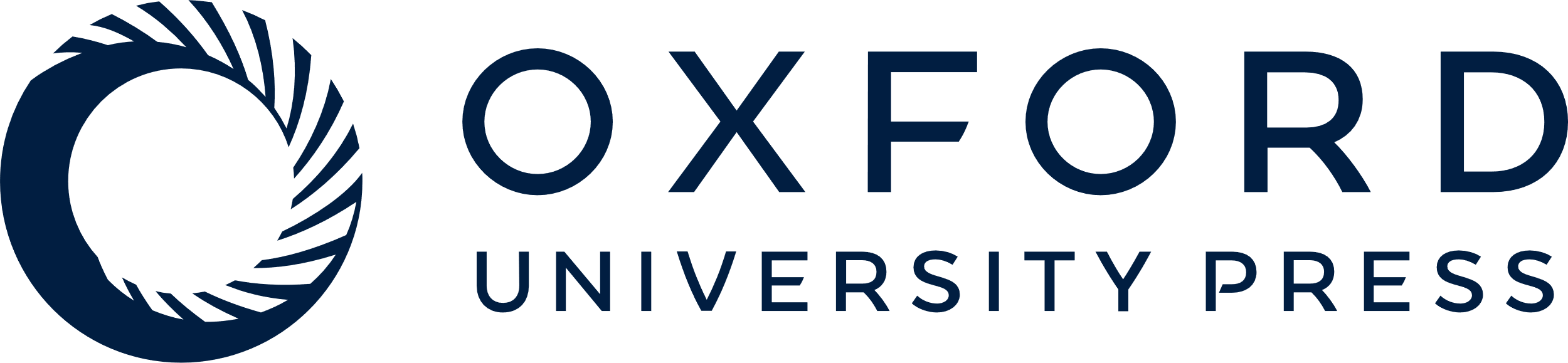 [Speaker Notes: Figure 4. Connectivity Similarity relationships with behavior. Connectivity Similarity was comparably associated with accuracy for the (a) left IFG–EC and (b) left MFG–EC pairs. Note that the Connectivity Similarity metric is a difference score, thus smaller values are indicative of greater similarity.


Unless provided in the caption above, the following copyright applies to the content of this slide: © The Author 2012. Published by Oxford University Press. All rights reserved. For Permissions, please e-mail: journals.permissions@oup.com]